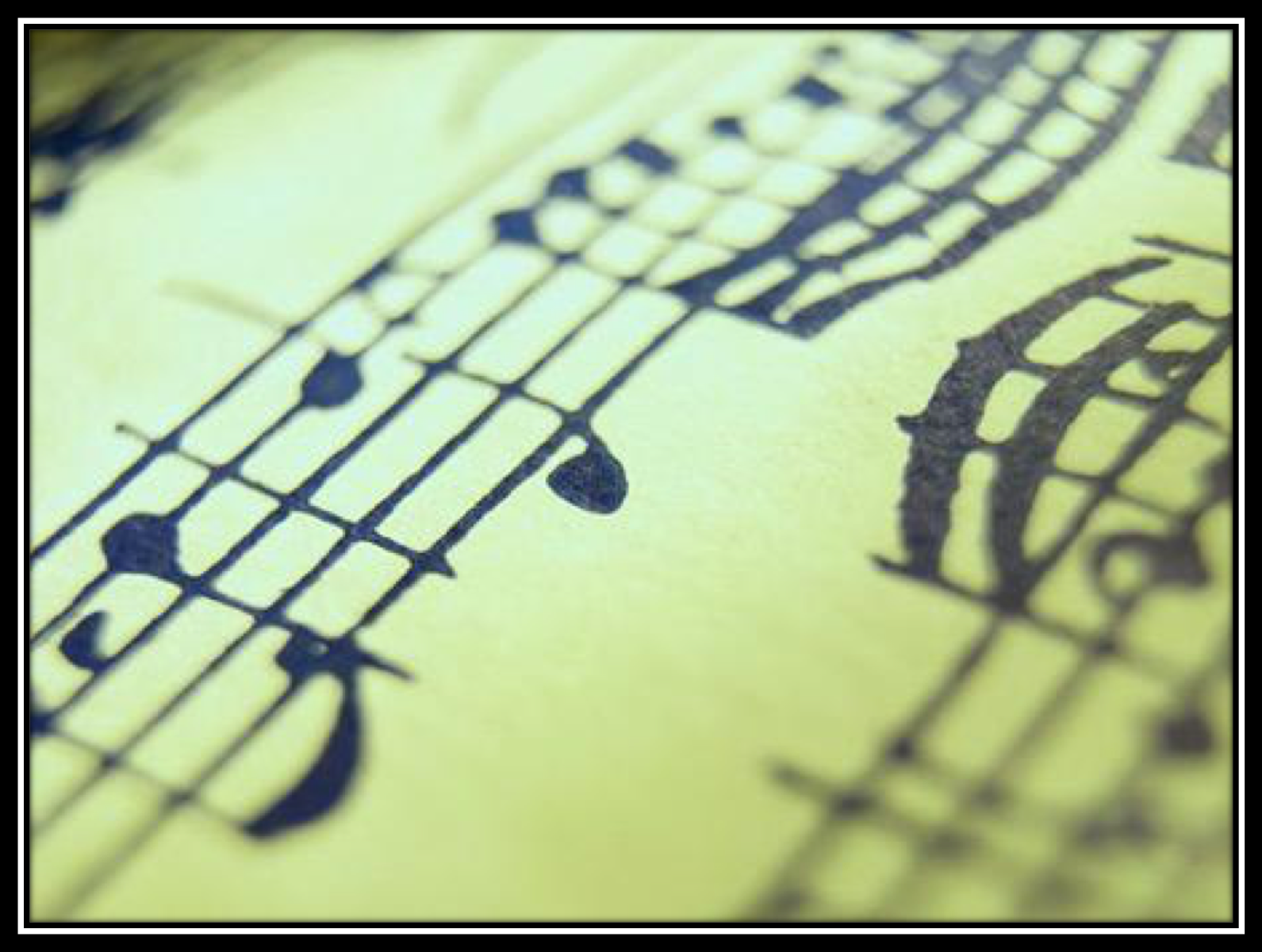 DEPARTAMENTO 
ARTES MUSICALES
LICEO Nº 1 
JAVIERA CARRERA
Prof. Daniel Huenul Astete
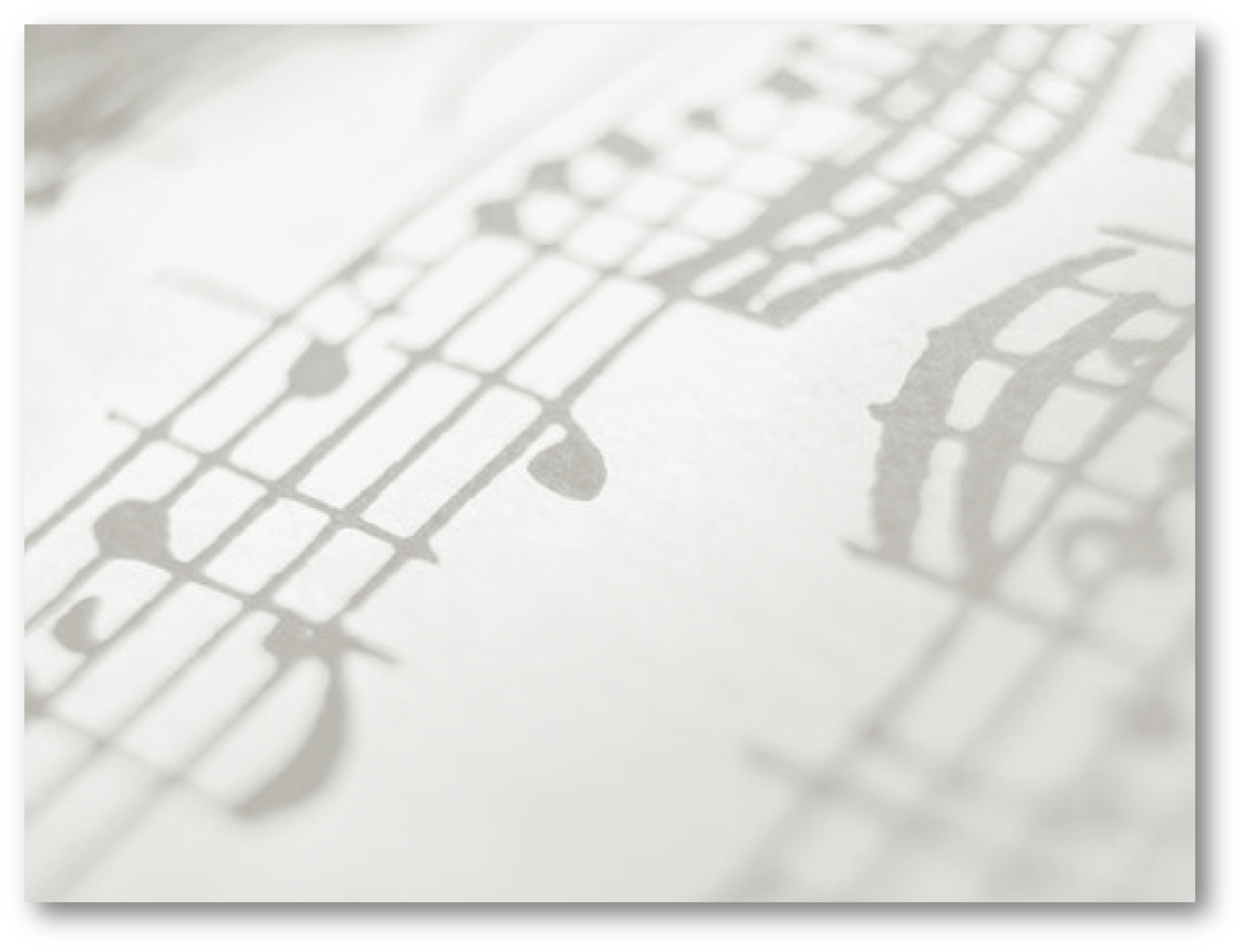 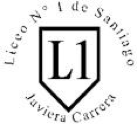 AUDICIÓN  
SUMMER LOVE

INTÉRPRETE
PRINCESA ALBA
FT. GIANLUCA
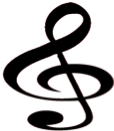 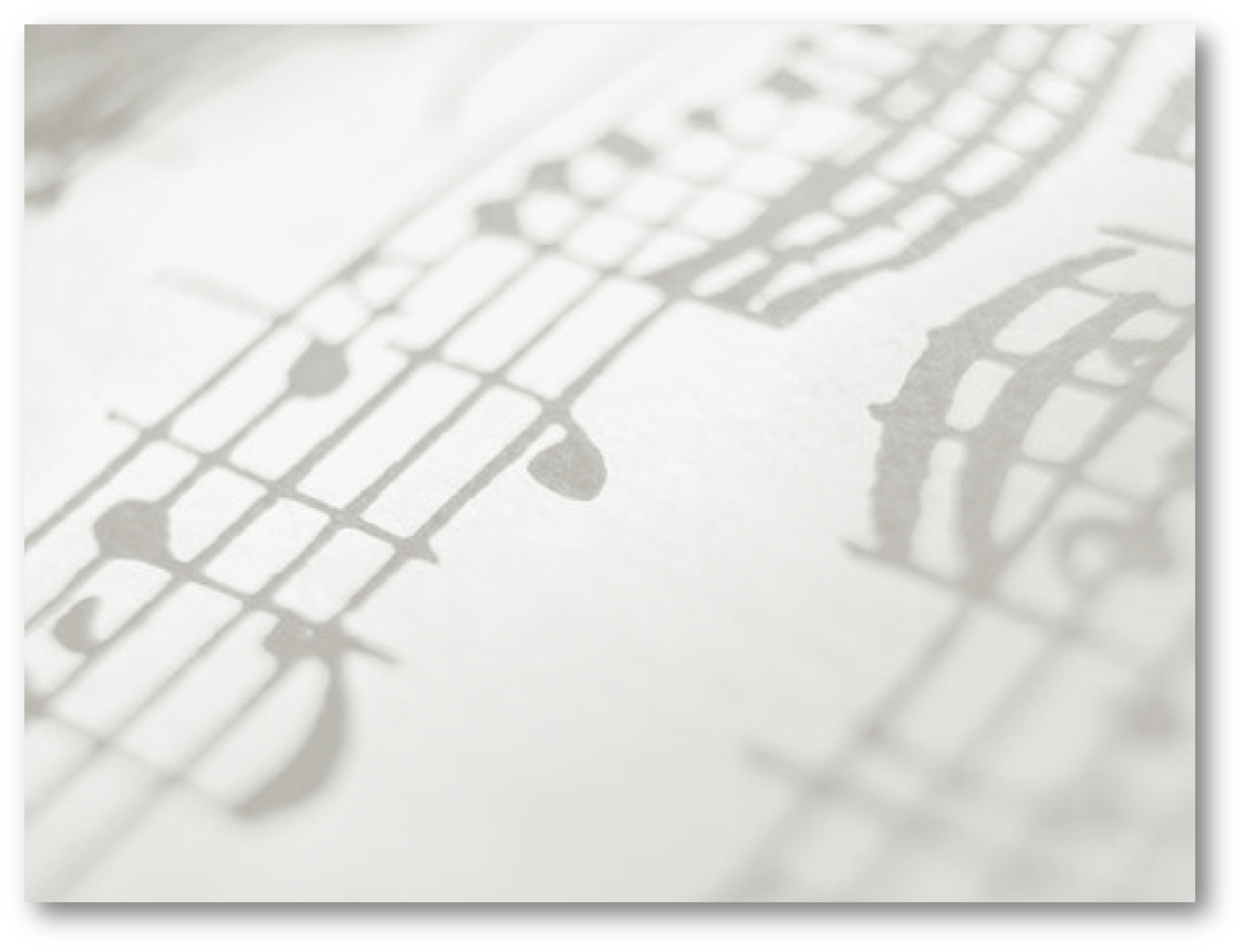 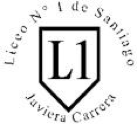 Unidad de AprendizajeActualidad musical en los medios de comunicación y en los espacios urbanos.
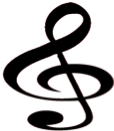 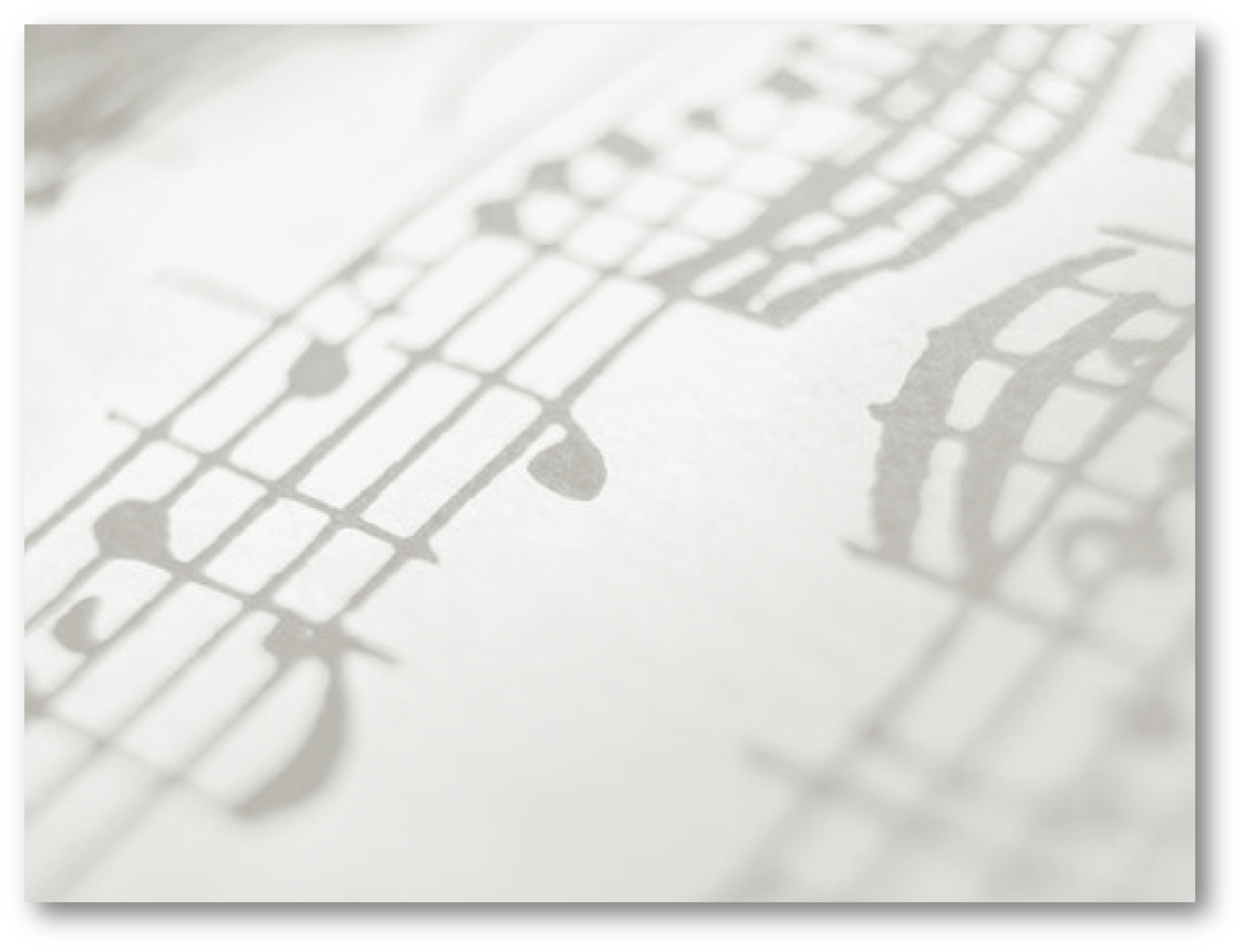 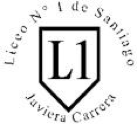 Aprendizaje Esperado

Descubren, analizan y caracterizan las funciones, desarrollo e interinfluencia de las músicas en la actualidad, investigando acerca de sus características distintivas y reflexionando acerca de su relación con las redes tecnológicas de comunicación.
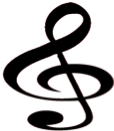 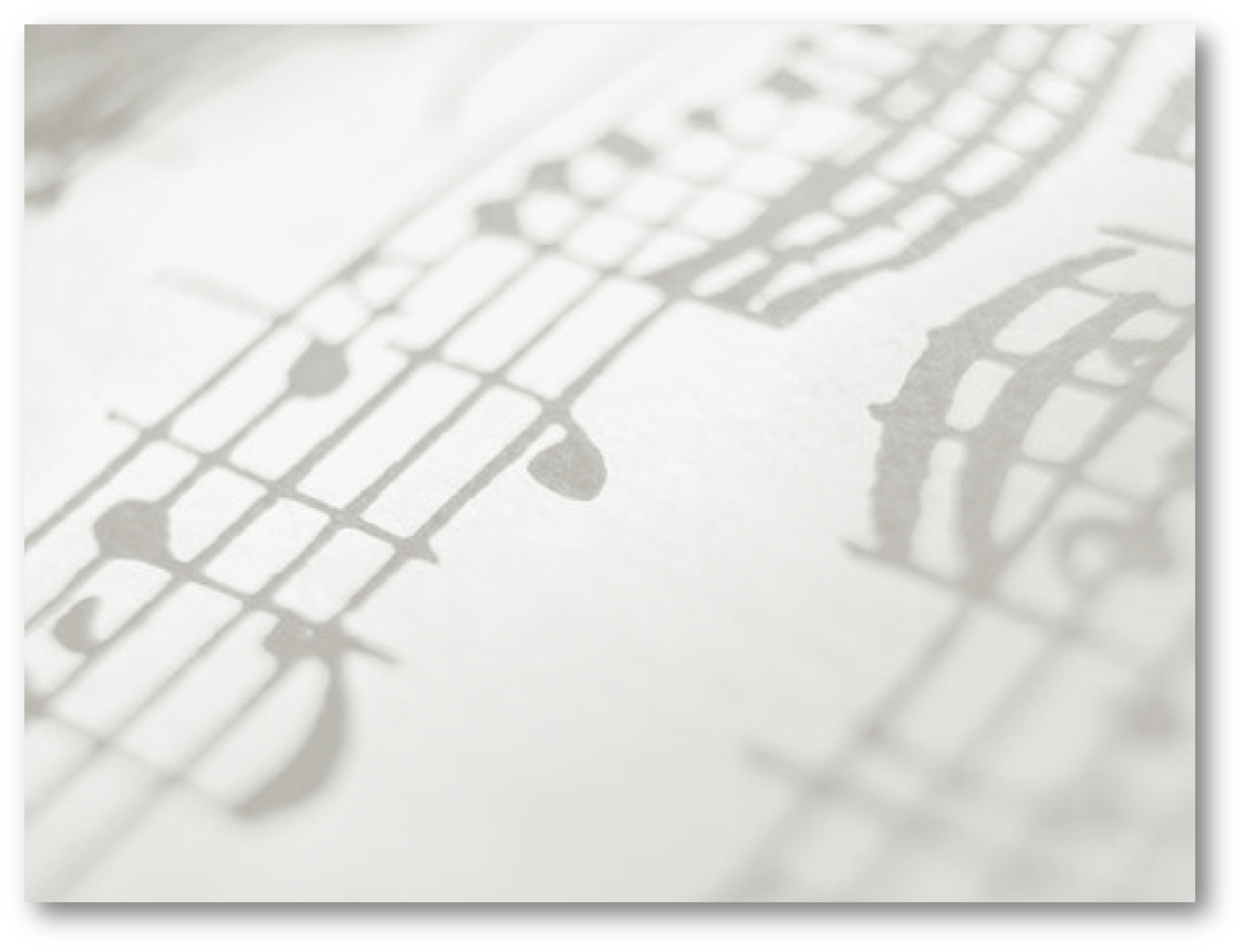 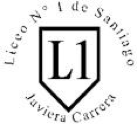 CONTENIDOS NUEVOS


Tema 1
Cantautores y grupos de 
música urbana.
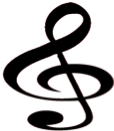 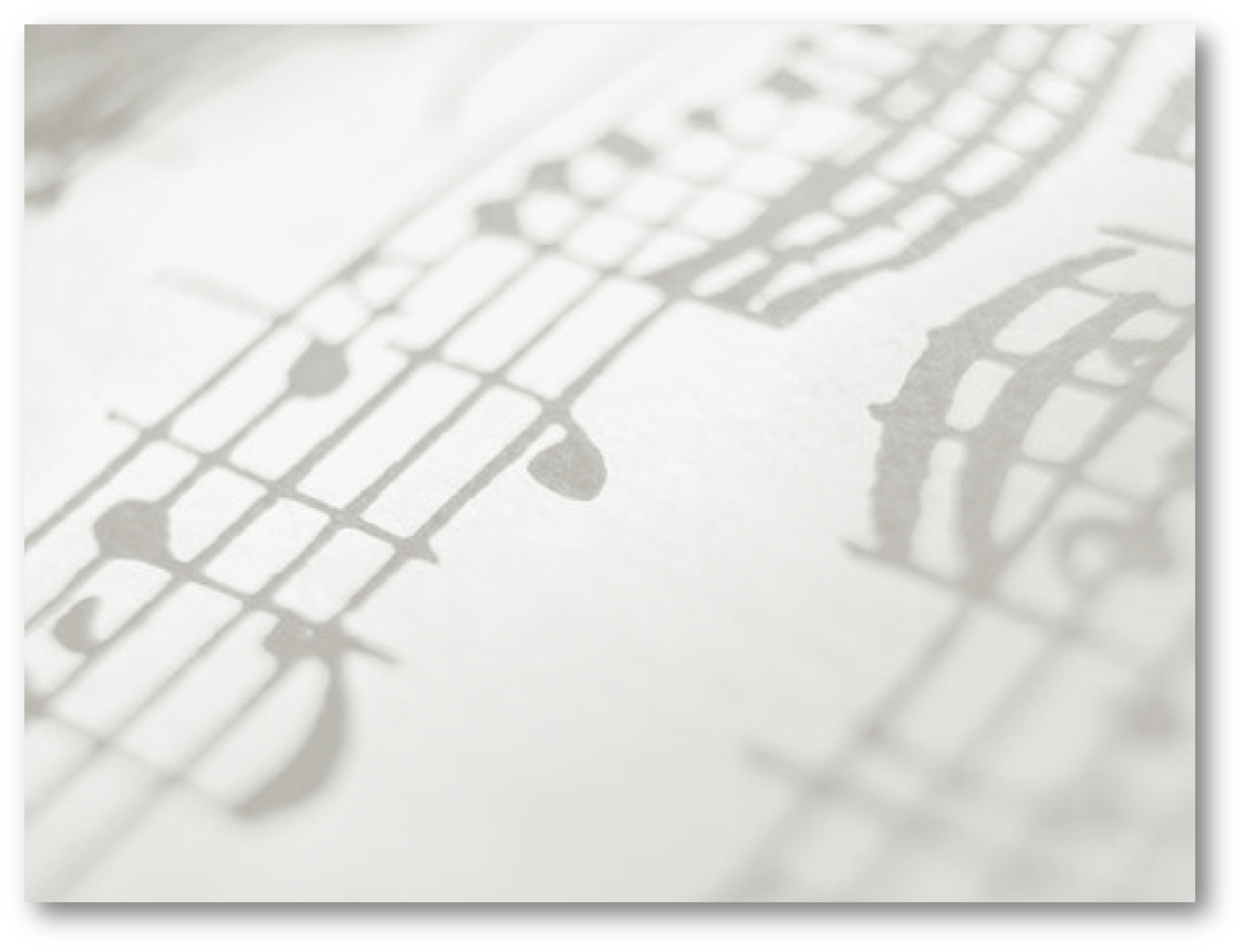 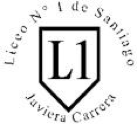 ¿Te has preguntado qué es la música urbana?
La palabra “Urbana(o)”, 
según el diccionario de la Real 
Academia Española (RAE), 
proviene del Latín Urbānus y Urbis 
“Ciudad”, y significa “Perteneciente 
o relativo a la ciudad”.
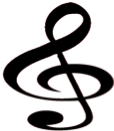 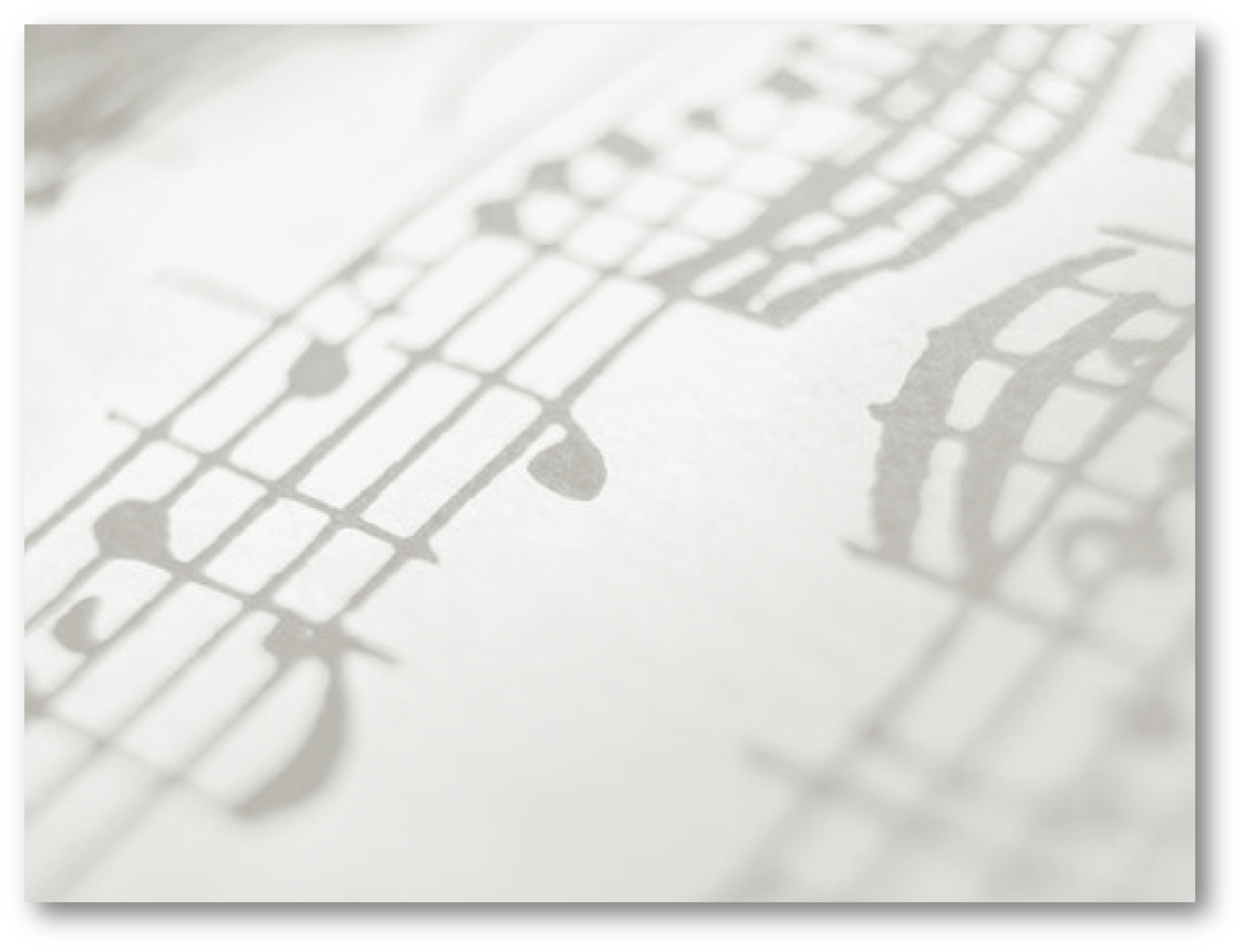 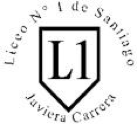 Dicho esto, en una primera 
impresión, se puede describir a la  Música Urbana como:
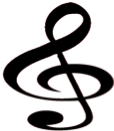 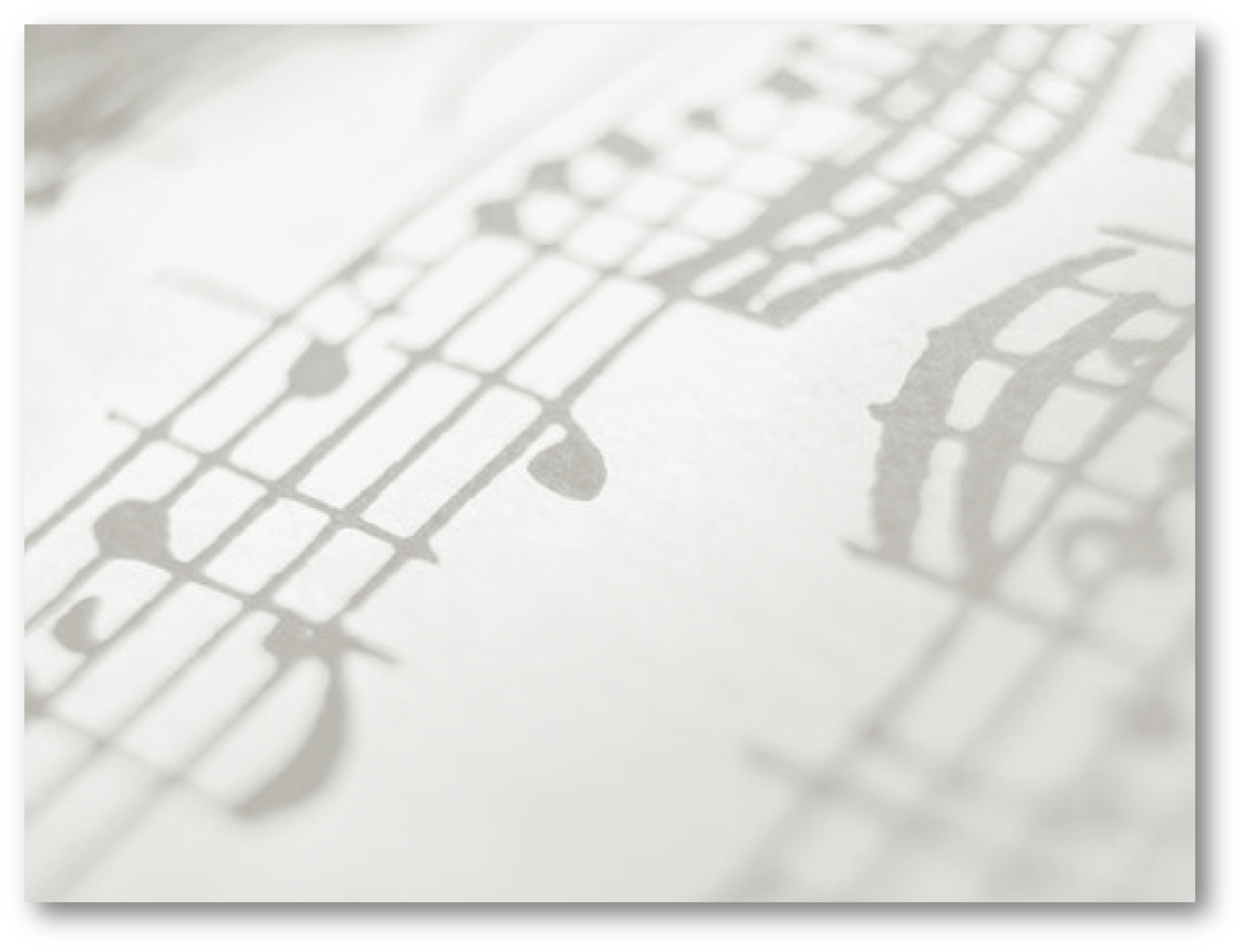 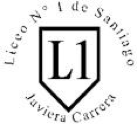 La música que proviene y se escucha en la ciudad, la cual, se pudiera incluir dentro de cualquier tipo de género musical que abarque este segmento.
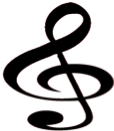 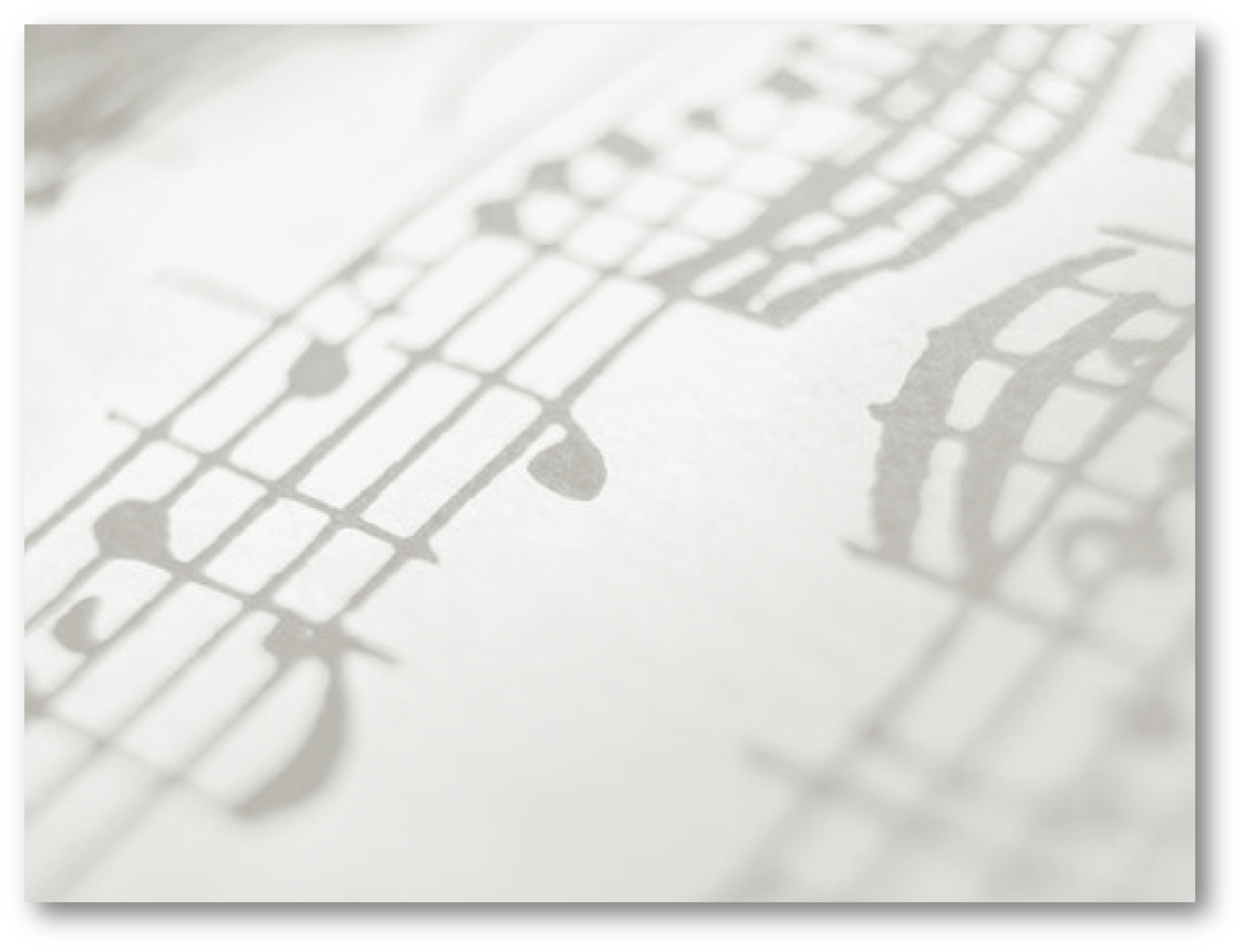 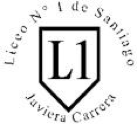 ¿Cuáles son sus orígenes?
Desde los años 80, existe el género “Urban” o “Urban Music” que es utilizado para referirse a la “black music” popular (R&B, Soul, Rap y Hip-Hop), la cual, emplea una producción más digital que orgánica y que a su vez es apta tanto para la “raza afroamericana” como para la “raza blanca”.
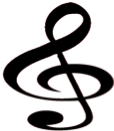 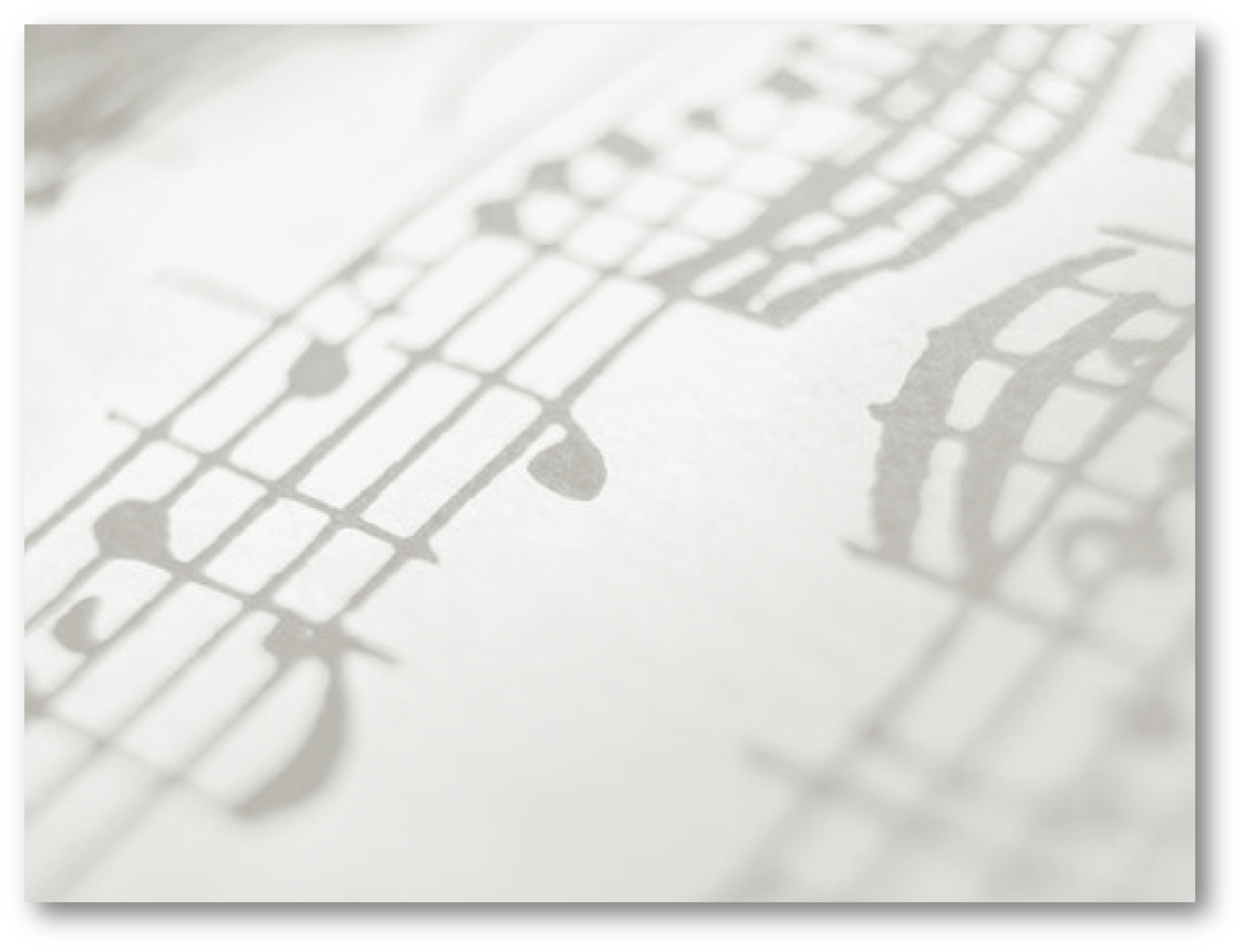 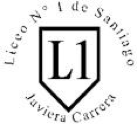 A nivel de letras se tratan temas:

Cotidianos de la ciudad.
De sus habitantes.
Sus relaciones personales.
Problemática social, etc.
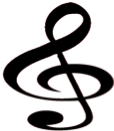 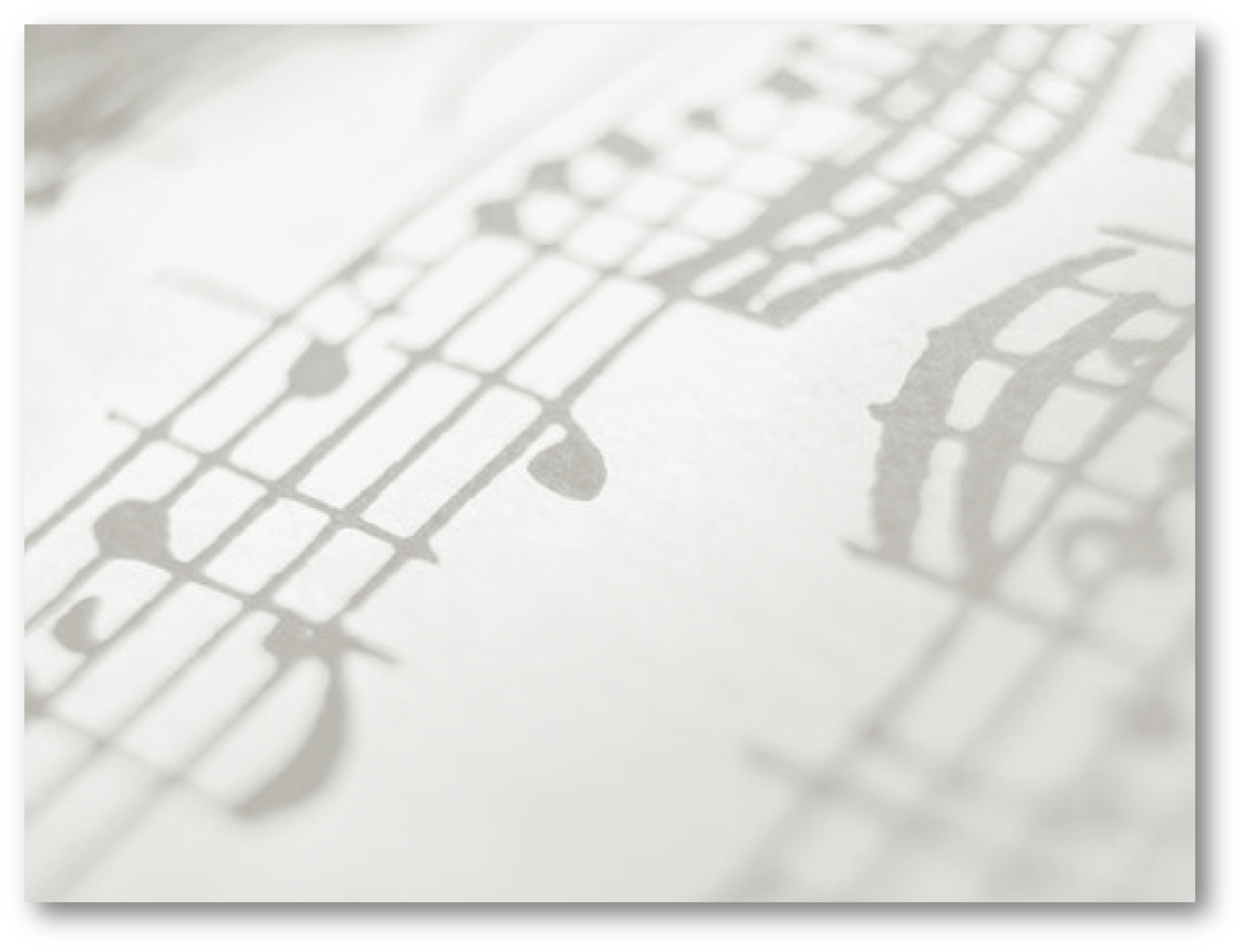 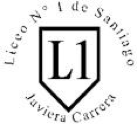 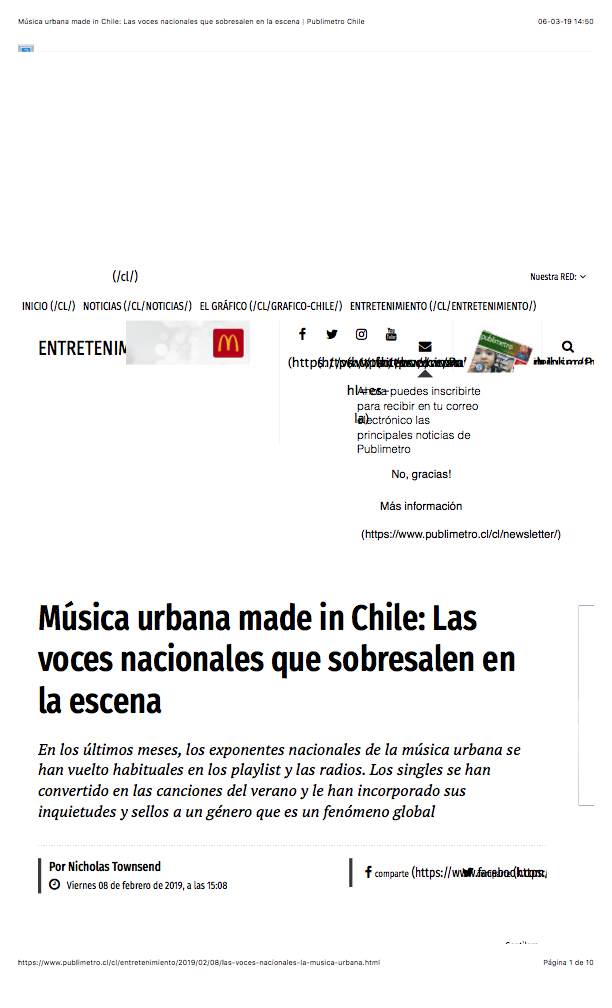 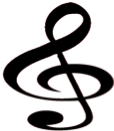 Fuente: Publimetro Chile (Viernes 08 de Febrero de 2019)
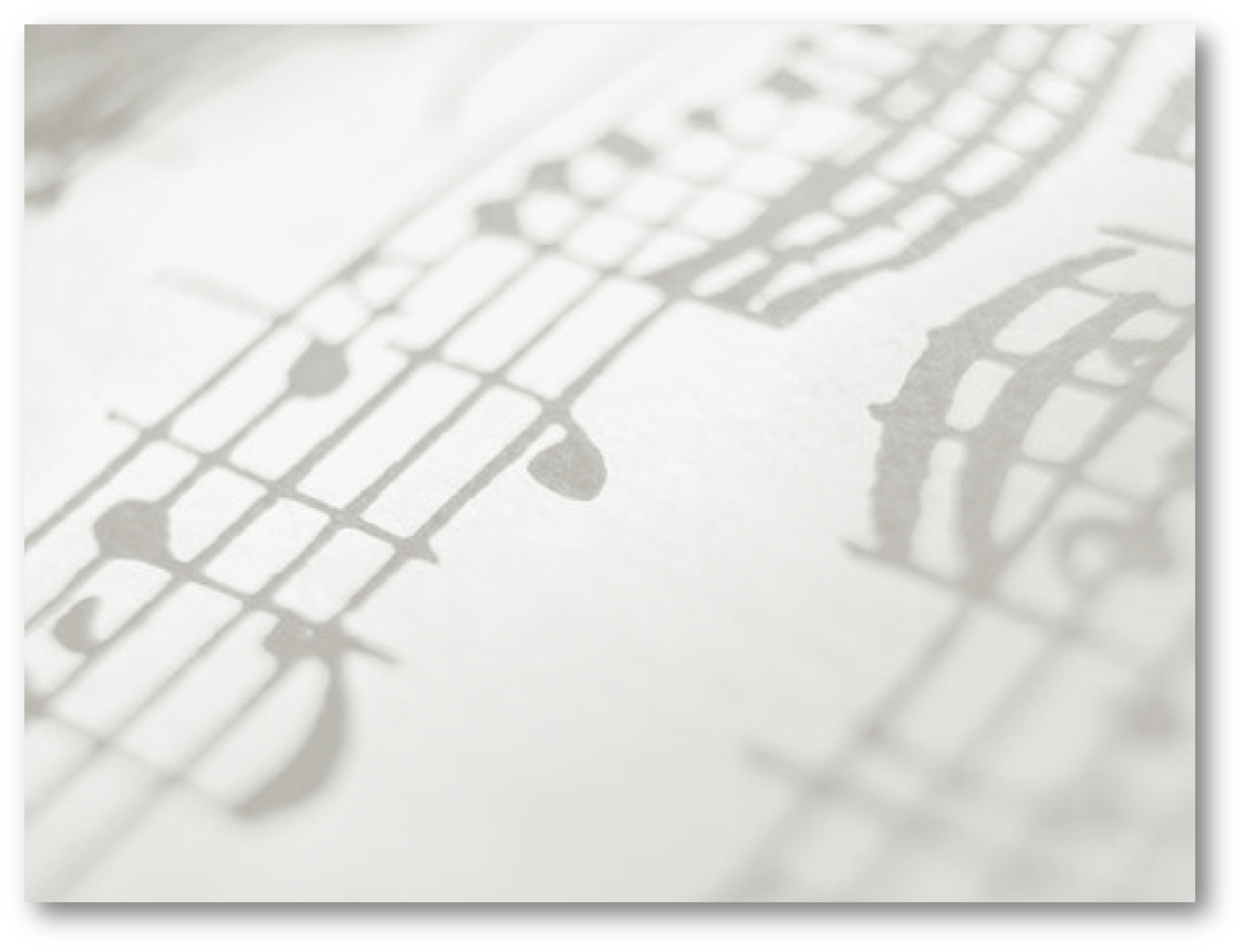 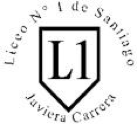 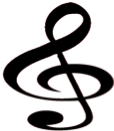 Músic@s nacionales 2019
Paloma Mami
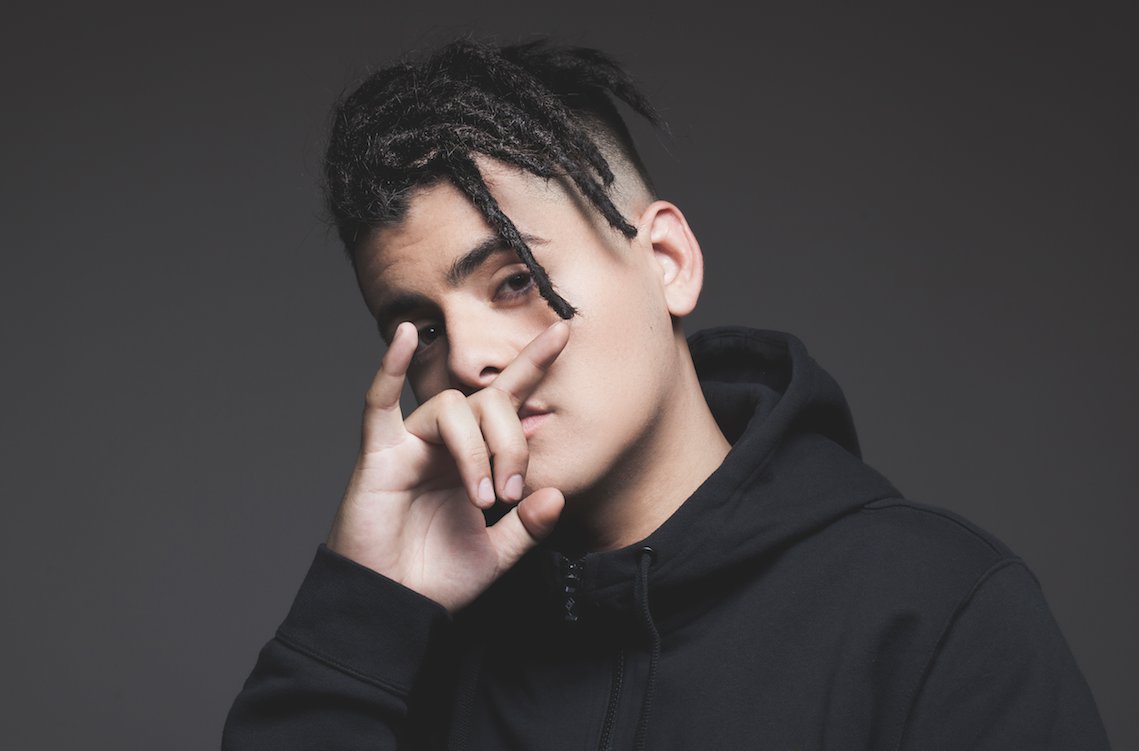 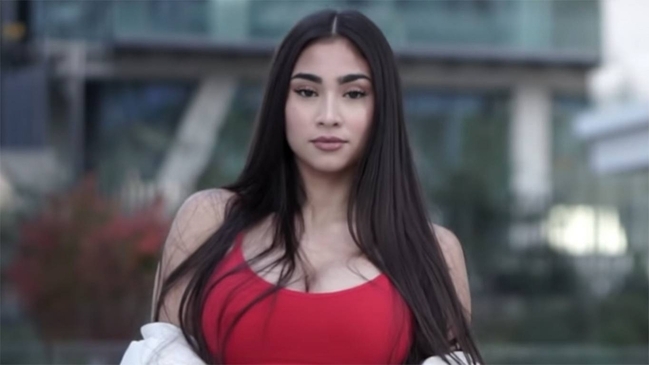 DrefQuila
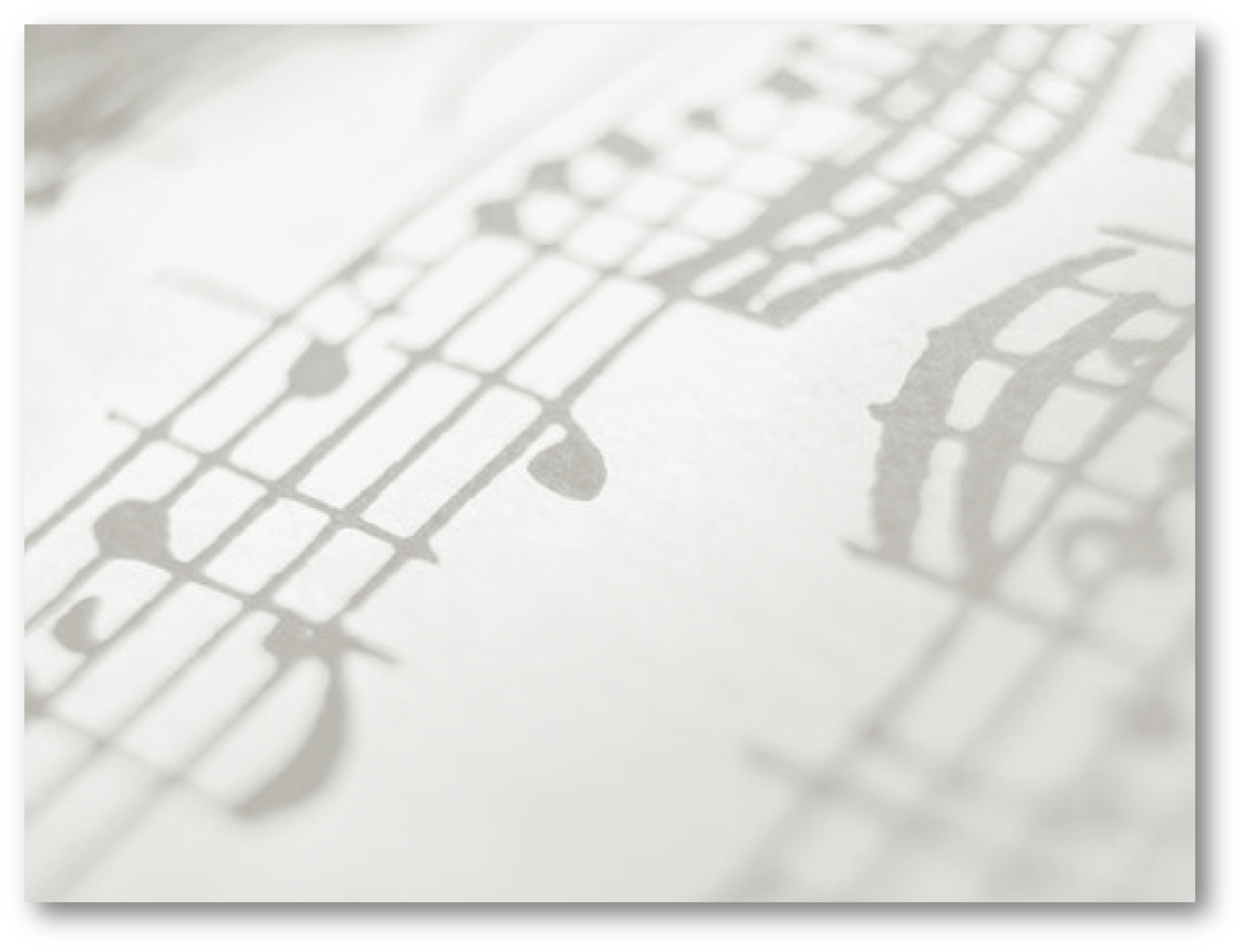 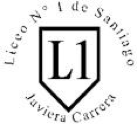 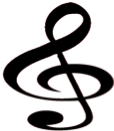 Músic@s nacionales 2019
Tomasa del Real
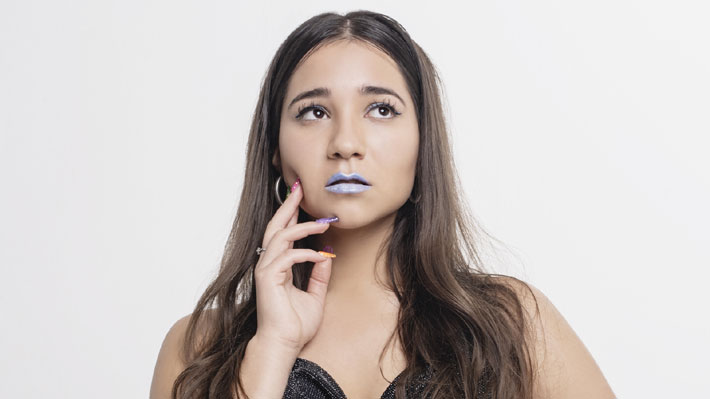 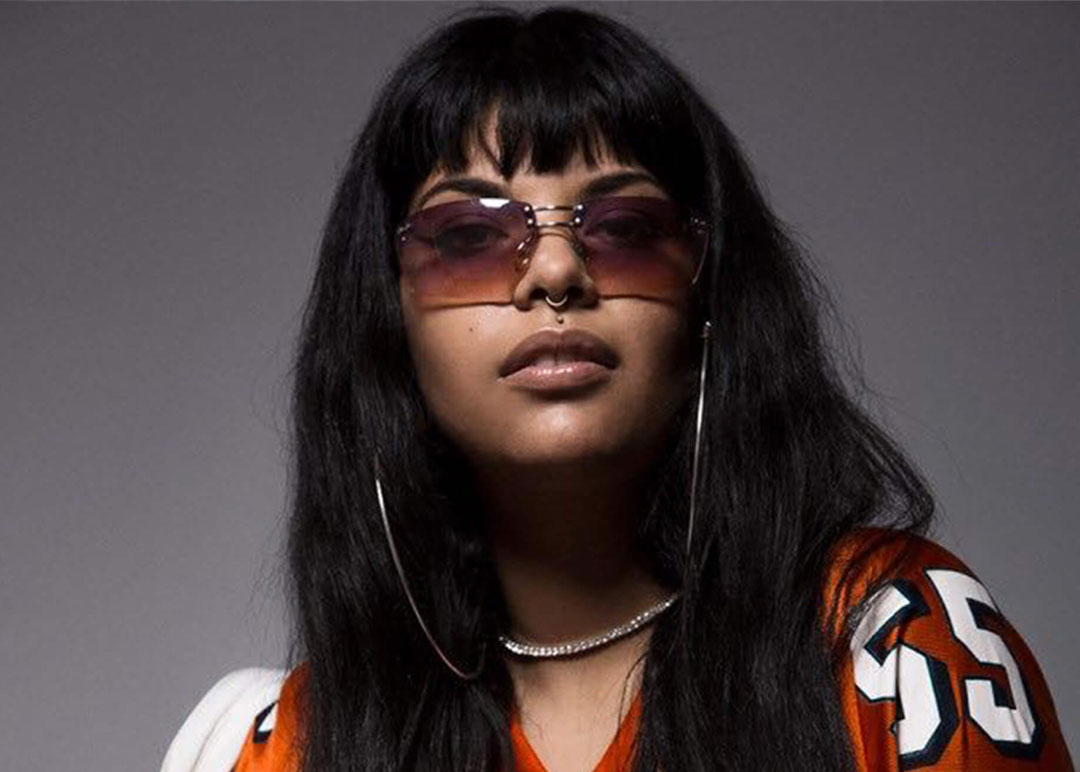 Princesa Alba
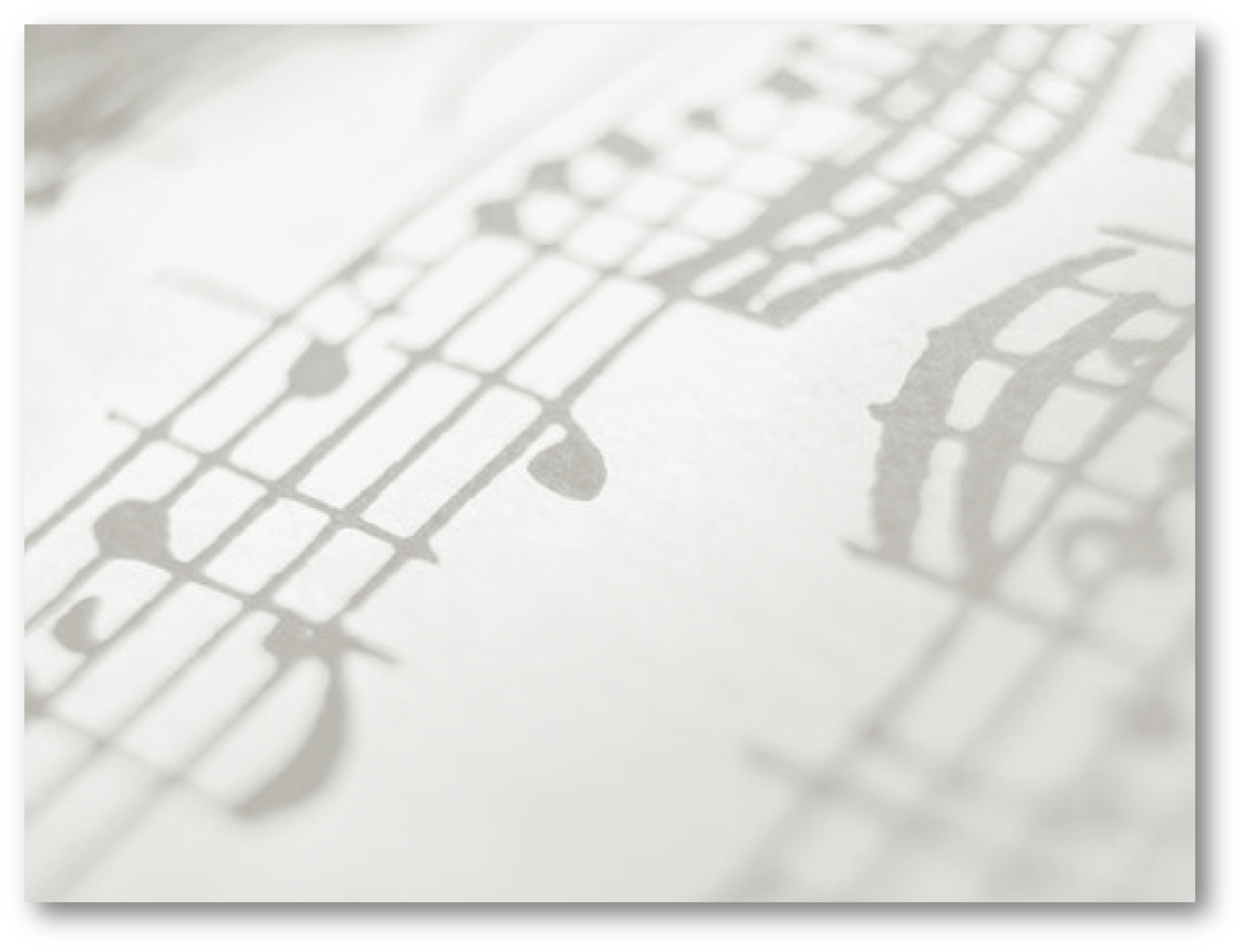 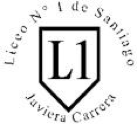 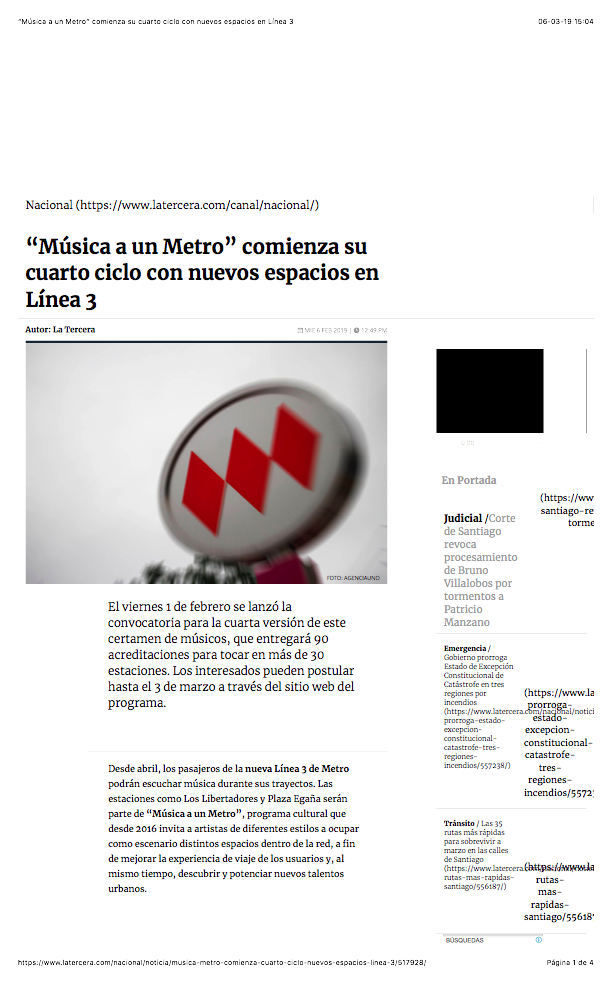 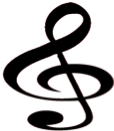 Fuente: La Tercera (Miércoles  06 de Marzo de 2019)
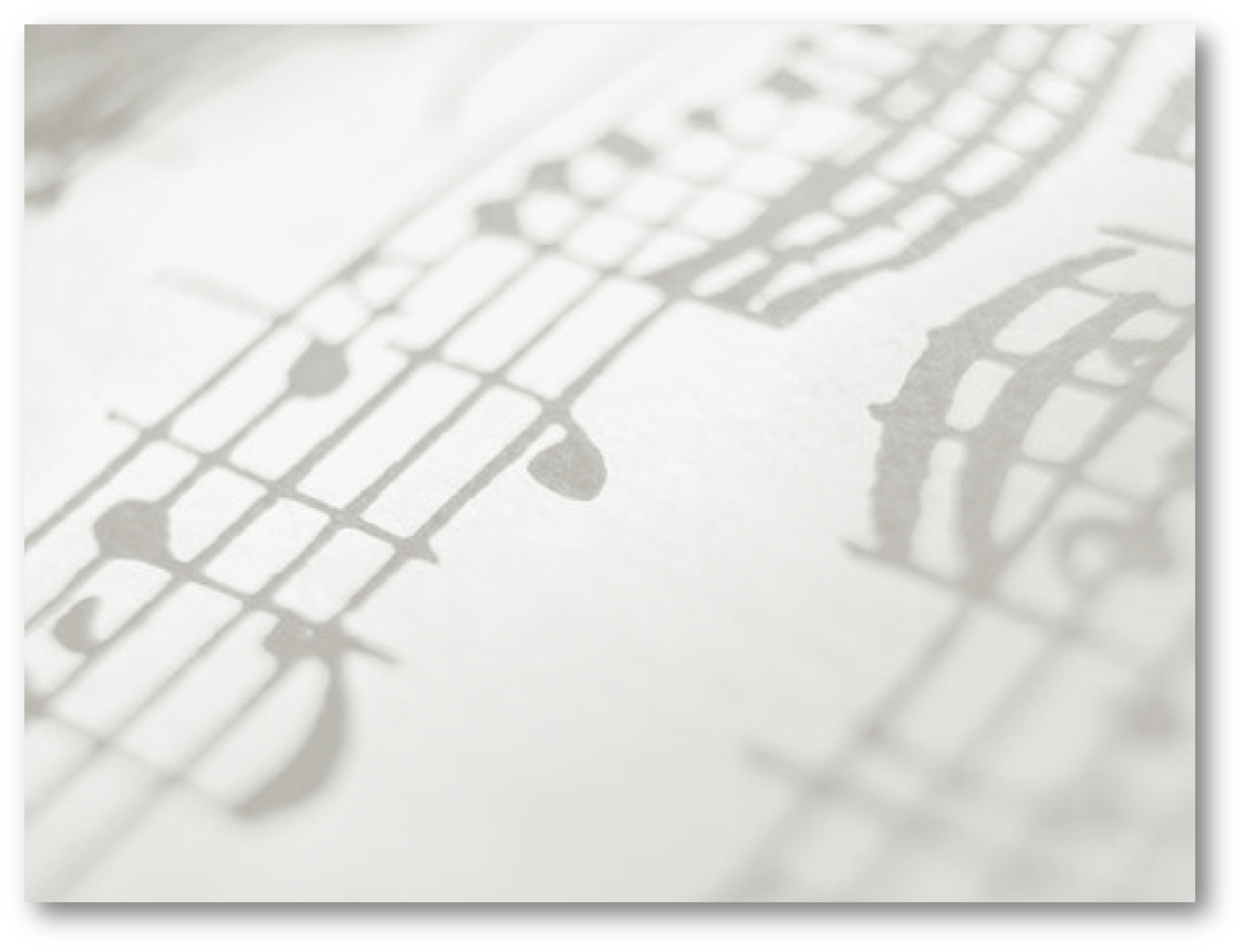 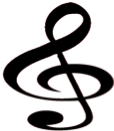 Referencias

https://nuevavibra.com/la-musica-urbana/

https://www.publimetro.cl/cl/entretenimiento/2019/02/08/las-voces-nacionales-la-musica-urbana.html

https://www.latercera.com/nacional/noticia/musica-metro-comienza-cuarto-ciclo-nuevos-espacios-linea-3/517928/